Emotions, Values, Motivation
PV236 – Time Management & Effectiveness
Josef Spurný
The “Abigail” Group Activity
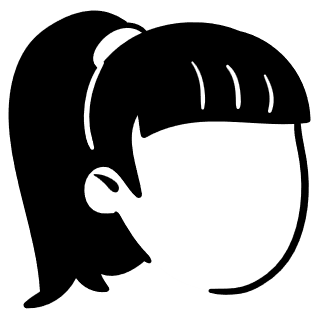 The “Abigail” - Instructions
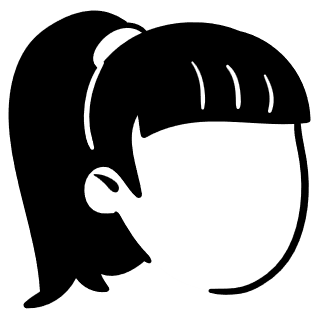 Rank-order the characters by personal sympathy
The “Abigail” - Instructions
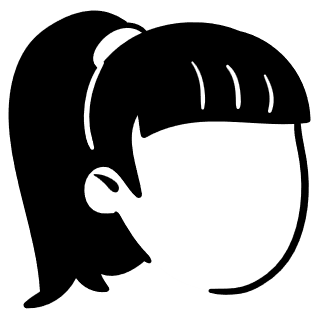 Rank-order the characters by personal sympathy
Group-up with classmates by most sympathetic character
The “Abigail” - Instructions
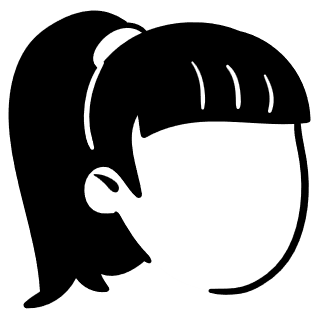 Rank-order the characters by personal sympathy
Group-up with classmates by most sympathetic character
Per each group, present why given character is most sympathetic
The “Abigail” - Instructions
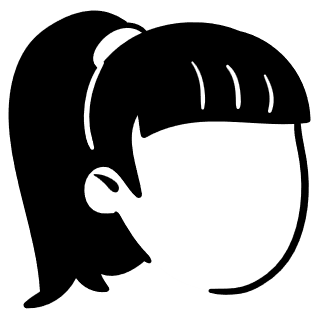 Rank-order the characters by personal sympathy
Group-up with classmates by most sympathetic character
Per each group, present why given character is most sympathetic
Create an ordered list of characters for the whole class
Argue
Persuade
Trade-off
…
The “Abigail” - Archetypes
Abigail – emotional principle
Courage, willpower... vs. instability, suggestibility, manipulability… 
Ivan – assertive principle
Objective, just … vs. uninterested, selfish, buck-passing…
 Ahmed – business principle
Good deal, keeps his word vs. cynical, abusing…
 Jeffrey – orthodox principle
Has believe in good values… vs. selfish, ruthless…
 Rambo – aggressive principle
Protector of weak, knight… vs. aggressor, looking for incentives to fight
The “Abigail” - Reflections
Sympathies are based on your (recent) experience
Sympathies might change throughout your life
Archetypes apply to many situations in life
Work team dynamics
Politics 
Family reunion
…
People with similar IQ/Education/Social status/… might have very different preferences!


Are you happy with the result of the game? Why (not)?
What life events formed your preferences?
Which character was most irritating? Who from your real life does he/she resembles?
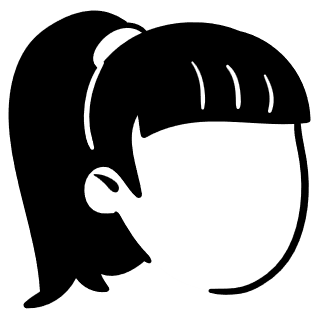 Emotions
Emotions have evolutionary value 
To promote beneficial behavior (increase survival)
To avoid harmful or threatening stimuli

 Emotional Brain 
MacLean Triune Brain Hypothesis
Limbic system (amygdala, hippocampus, hippothalamus…) 

 Experience 
 Neuronal network 
 DNA
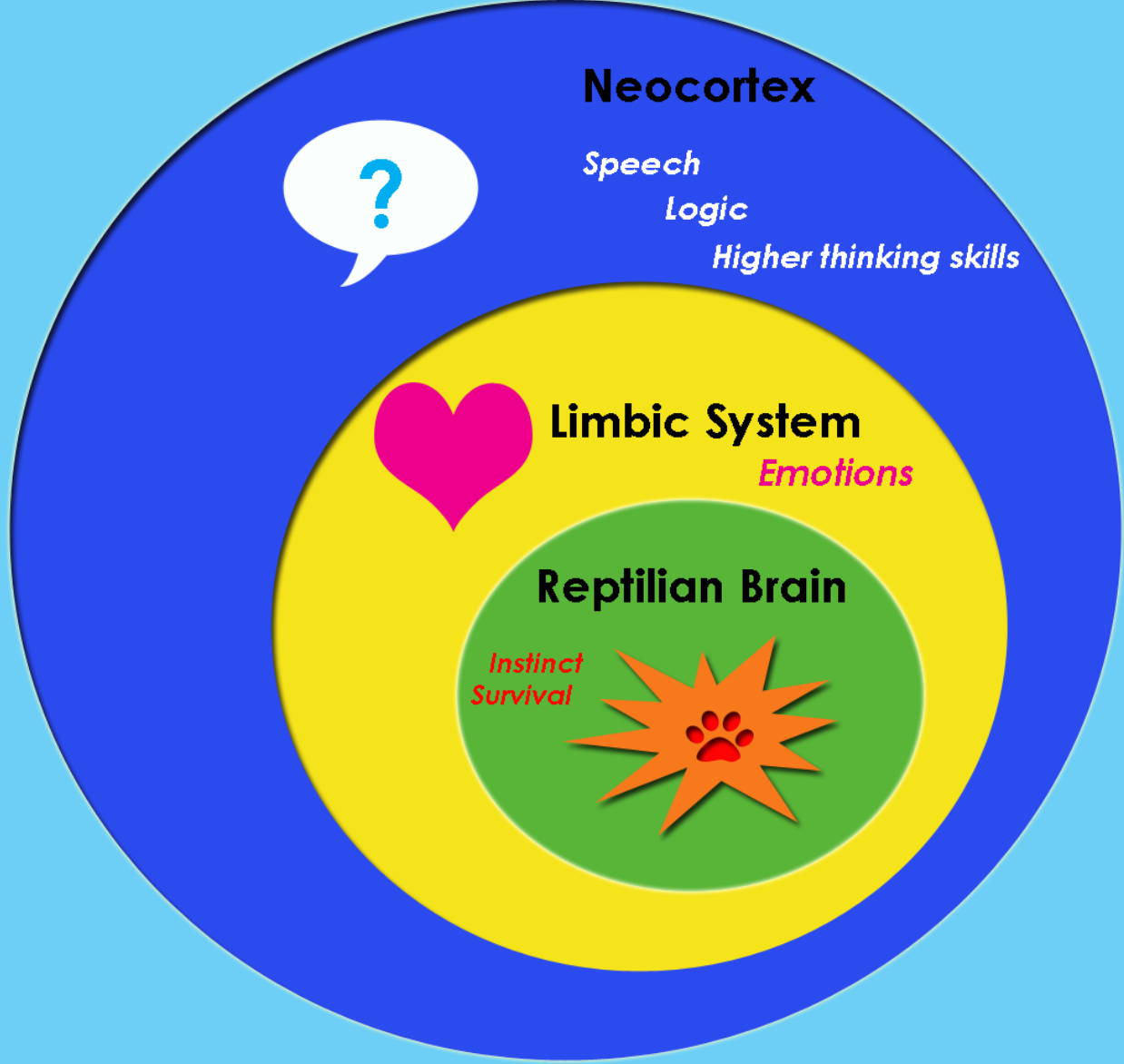 Attachment Theory
0-4 years
 Child needs  parents’ responses
 Attachment types
Secure
Insecure
Anxious – Ambivalent
Anxious – Avoidant
Fearful – Avoidant  (Disorganized)

Structure of Personality
Equifinality
Equifinality
+
Emo. Valence
-
Strength
Emotional responses tend to repeat themselves
Emotional responses are unexpected, irrational…
People do not change (…just like that…)
Different initial setup results in the same outcome
Are humans rational or emotional?
Emotions
Emotions bear energy (stimulation, activation)
 Reason does not bear energy
 Emotions provide meaning
“I’m gonna kill you!” 


 Long-term emotional patterns give rise to (abstract) values
Theory of Human Motivation
Motivation, Will
Actions require energy
 Emotions bear energy
 “Only dead fish swim with the stream”
 Maintaining “emotional metabolism” allows one to swim against the stream
Will is a higher-order emotion, token of emotional metabolism
 Metabolism has to be provided with resources
Narcissistic Equilibrium
A balance between “wants” and “musts” 
 In psychoanalytic terms: ego and superego
Ego = your values, attitudes, desires
Superego = internalized authority (parent, boss, teacher…)
“guilty consciousness”


In order to deliver duties, your ego has to be saturated

Long-term disequilibrium leads to burnout syndrome
Manage your narcissistic equilibrium (resources vs expenses)
Emotional saturation – focus on resources
There is no universal guide – you have to know yourself

Do hobbies
Relax in a way you enjoy
Do anything what would bring you positive emotions
Reward in form of acknowledgement / appreciation

		Free time is not a wasted time!
Homework assignment
Expenses
Resources
?
?
Hints:
What charges and discharges your battery?
Can one activity both charge and discharge you? What prevails?
How much time do you invest in these activities? 
Does the greatest expense also take the most time?
Can you recharge the battery without guilty consciousness?